US Map showing which States Require or Recommend use of the AAP Recommended Algorithm for Critical Congenital Heart Disease Screening
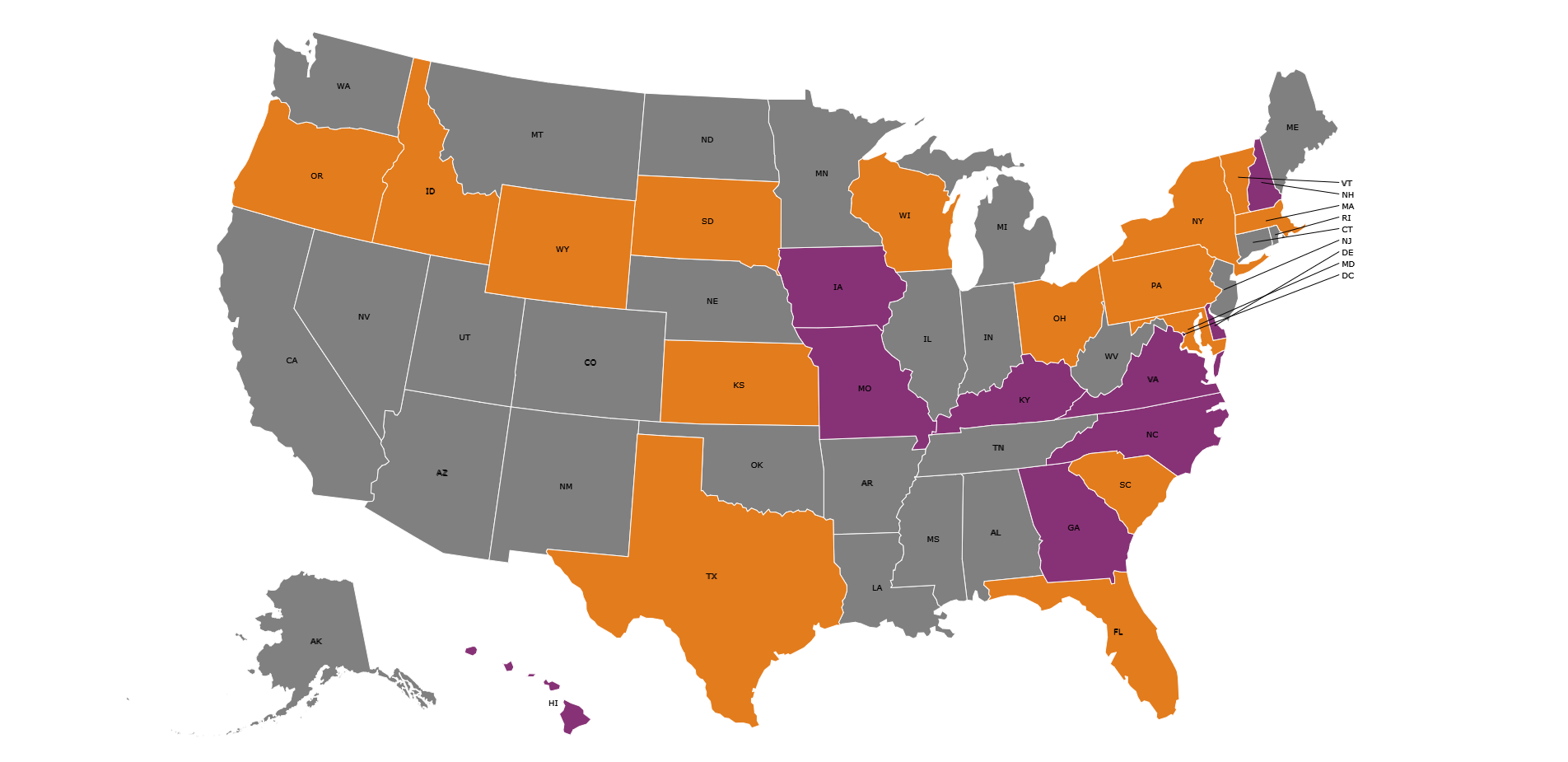 = Required by law
= Recommend or Referenced
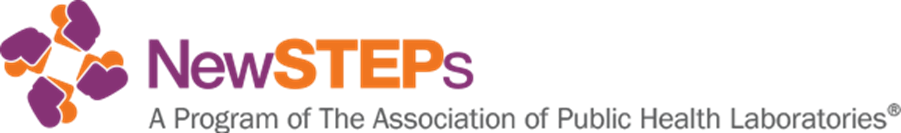 Pediatrics, Letter to Editor
https://pediatrics.aappublications.org/content/146/1/e20191650/tab-e-letters
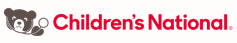 [Speaker Notes: 10 states in purple  plus D.C. require AAP; an additional 16 in orange reference of recommend the AAP algorithm and the remaining 24 states don’t specify a protocol in the state law.  For more specific details, can reference the letter to the editor in Pediatrics  at the above website…

Pediatrics, Letter to Editor
https://pediatrics.aappublications.org/content/146/1/e20191650/tab-e-letters]